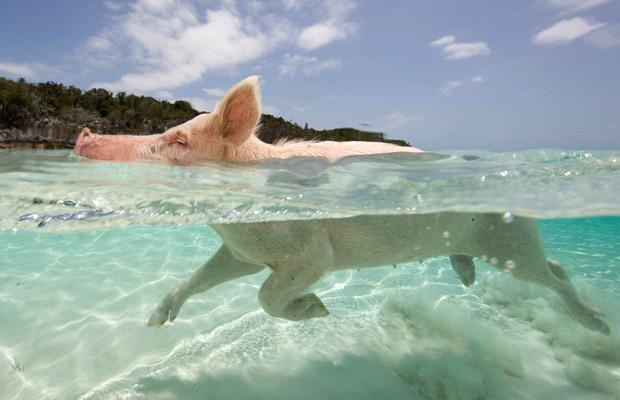 What is he ______?
doing
He is _________.
swimming
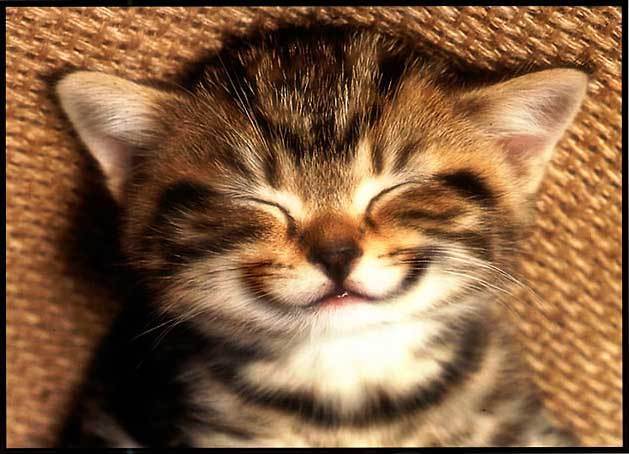 _____ __ she doing?
What    is
She is _________.
smiling
What __  __  doing?
is    he
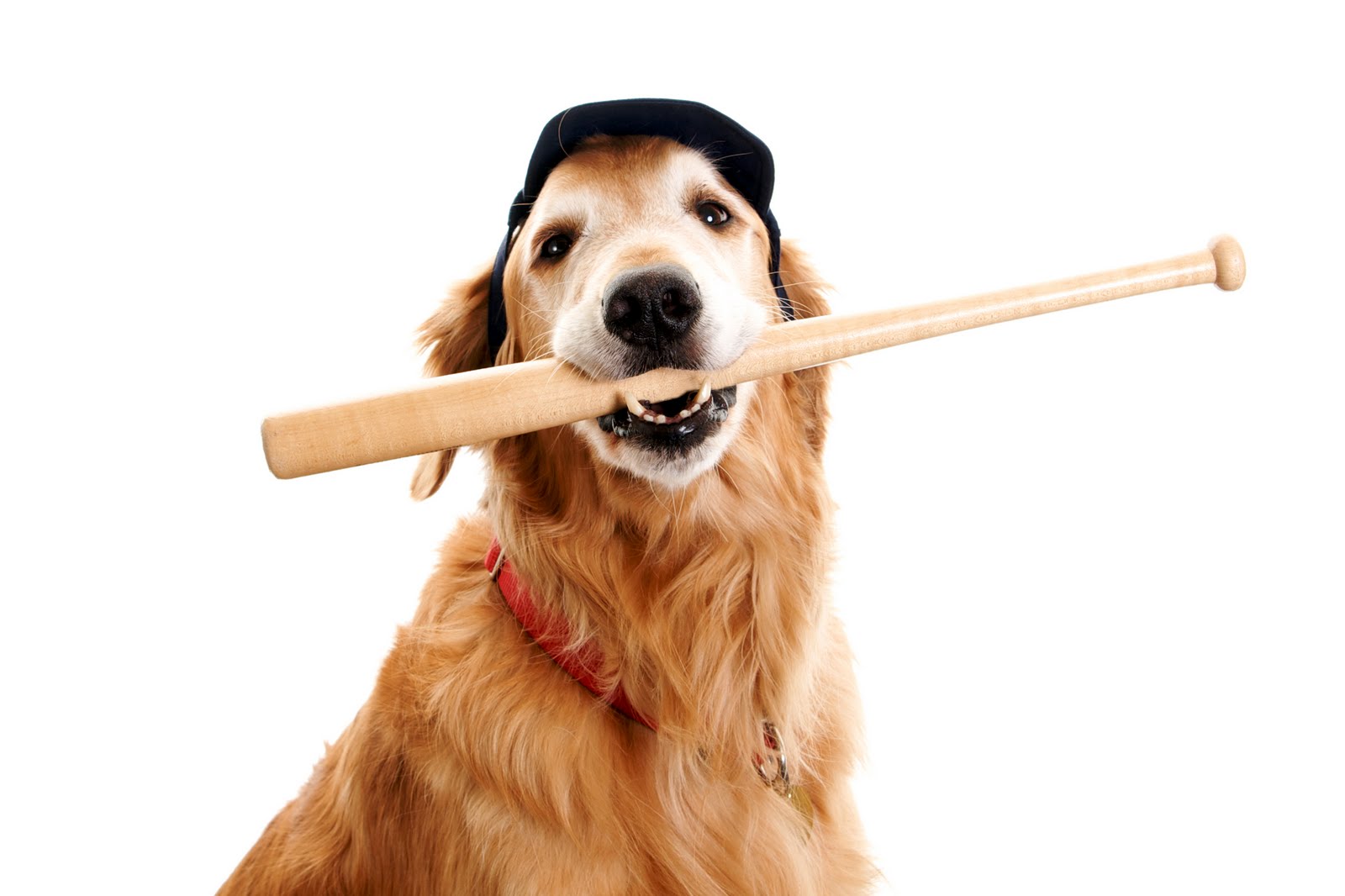 He is _______ ______.
playing    baseball
What is IU _____?
doing
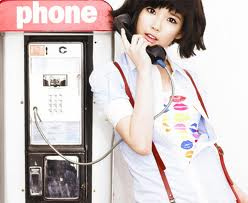 She is _________.
talking
doing
What is Pak Ji Sung _____?
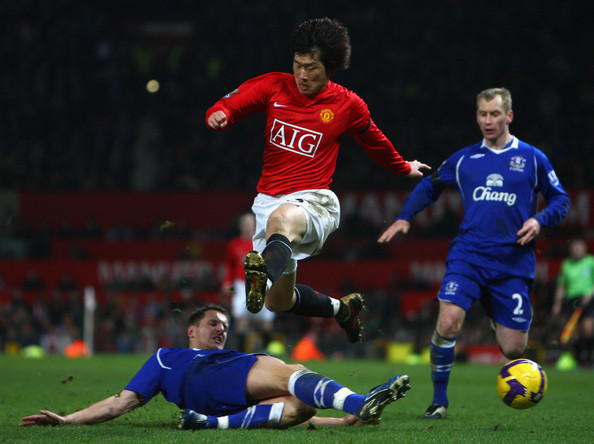 He is
 _____  and
 ______.
running
jumping
What __ T. Una ____?
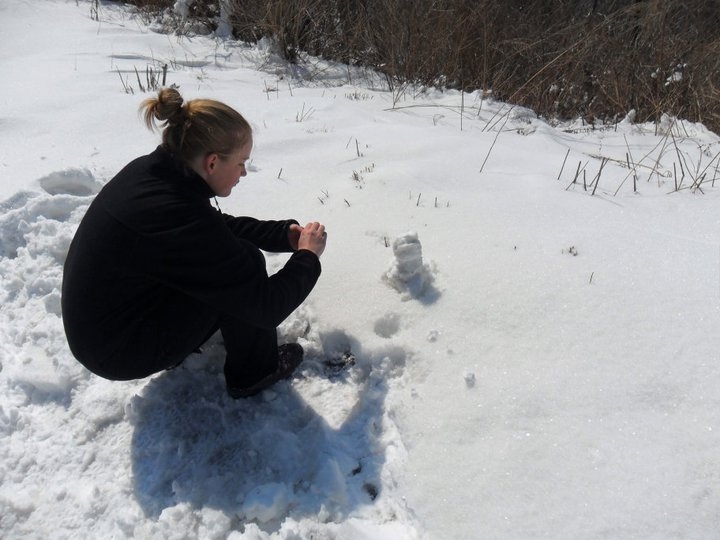 is
doing
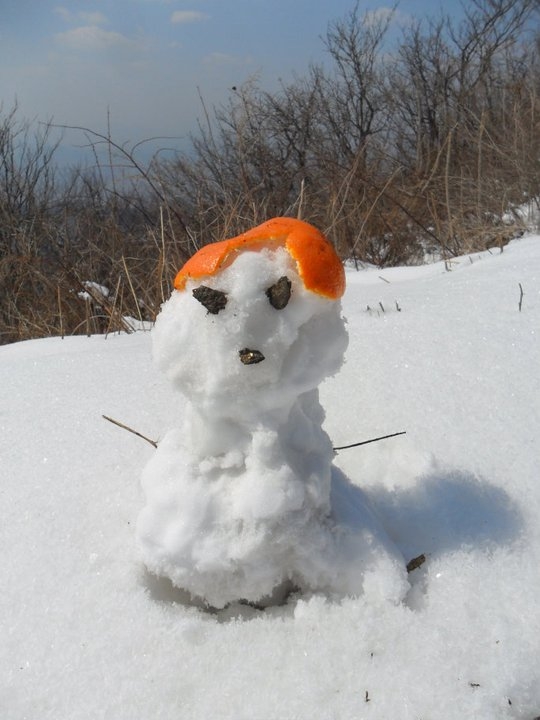 She is _____ a _____.
making
snowman